QUICK ADJUST SLIP JOINT PLIERS - WATER PUMP PLIERS EXAMINATION QUESTIONS
WORLD ASSOCIATION OF TECHNOLOGY TEACHERS	https://www.facebook.com/groups/254963448192823/	www.technologystudent.com © 2024 V.Ryan © 2024
HELPFUL LINK:	https://www.technologystudent.com/equip_ﬂsh/wrench1.html
1. Complete the diagram below by adding the missing labels, as identiﬁed by the arrows.
10 marks
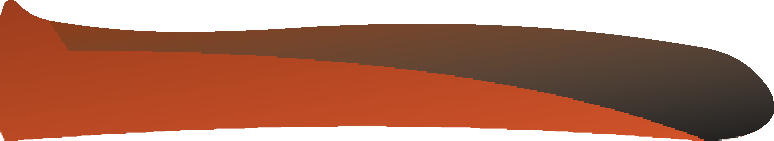 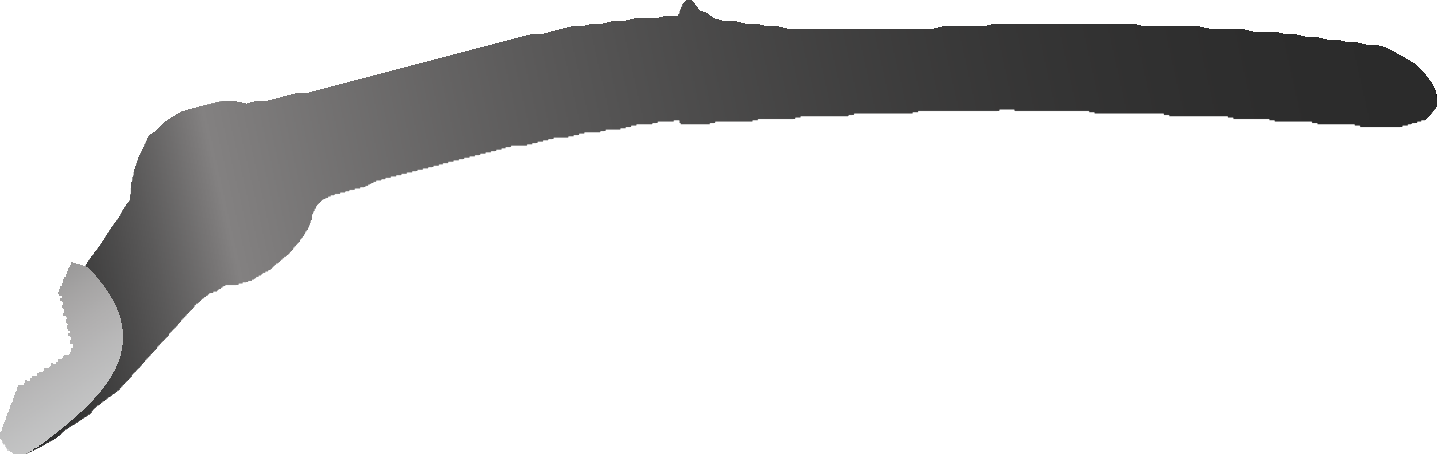 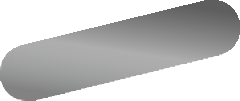 RYANMATIC
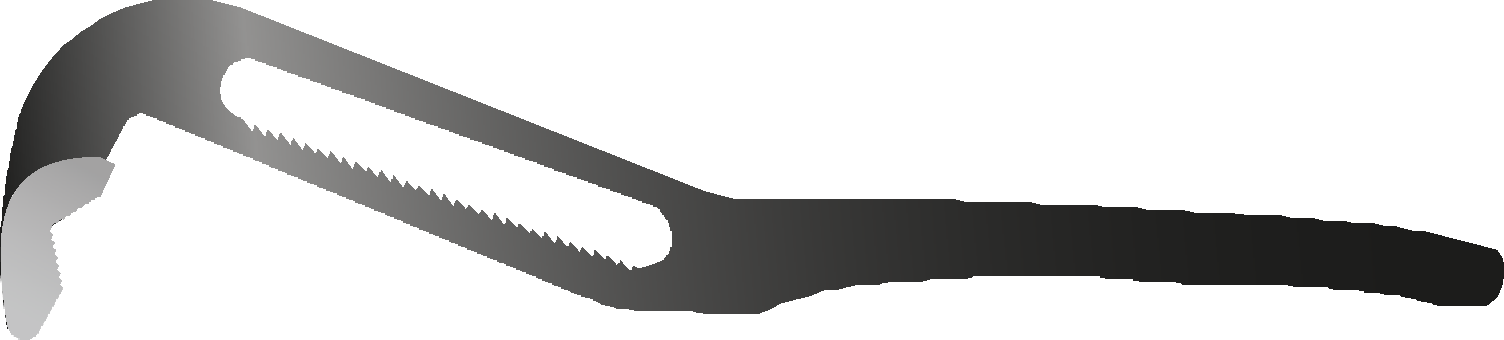 Made in Keighley
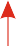 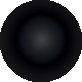 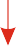 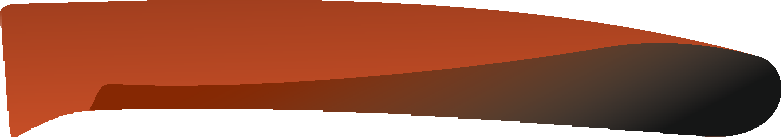 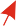 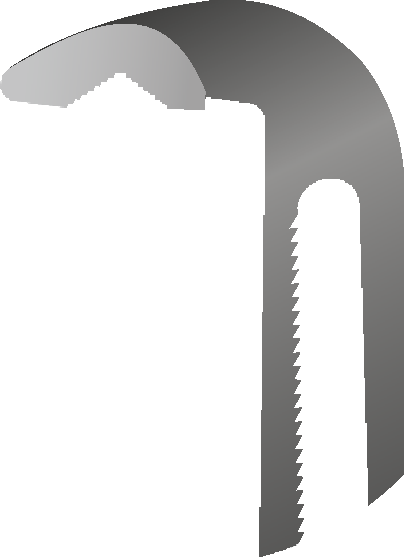 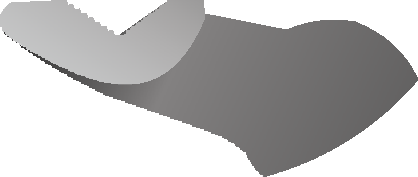 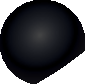 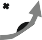 2. What material is used to manufacture Water Pump Pliers?	2 marks
applied to the surface of the metal?	2 marks
What ﬁnish is
QUICK ADJUST SLIP JOINT PLIERS - WATER PUMP PLIERS EXAMINATION QUESTIONS
WORLD ASSOCIATION OF TECHNOLOGY TEACHERS	https://www.facebook.com/groups/254963448192823/	www.technologystudent.com © 2024 V.Ryan © 2024
HELPFUL LINK:	https://www.technologystudent.com/equip_ﬂsh/wrench1.html
1. In the space below, describe three uses of this type of pliers. Include a sketch / paste an image for each use. 18 marks (6 marks for each use).